I’M FROM… TQAHM,
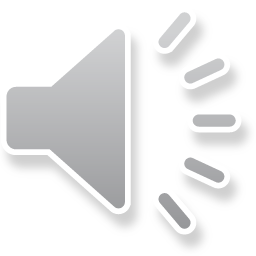 ROBERT.STEWART 7 3-19-14
I’m colorful home and its crazy fun. from xbox360 N plants and tv
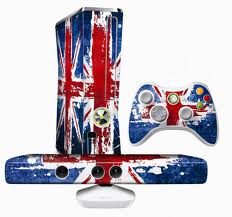 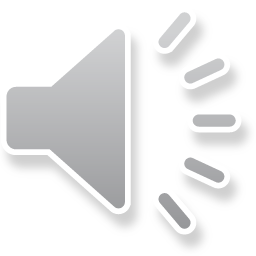 I’m from road trip and camping we go outside,get wet, love to cook.
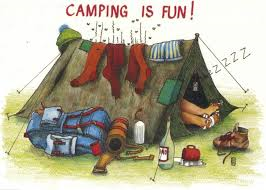 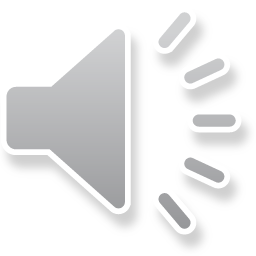 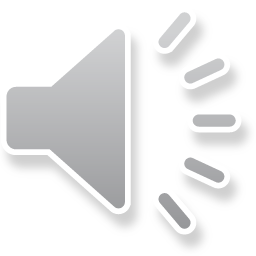 I’m from “clean” and “do work” , “do count your eggs before they hatch”, we go out to eat, my mom love to cook.
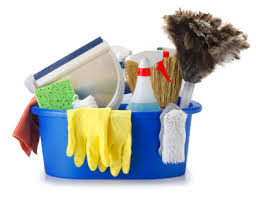 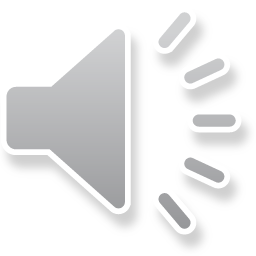 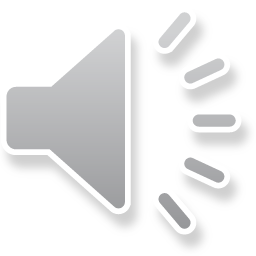 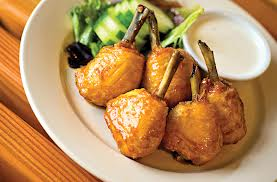 I’m From Family Pictures, On My Wall
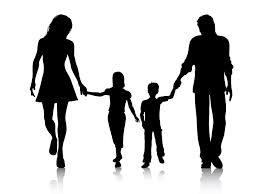 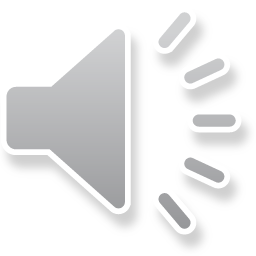 Emma Lazarus
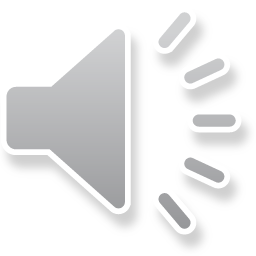 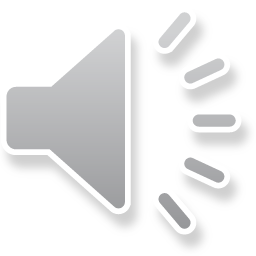 The New Colossus
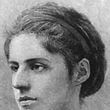 I’m from  From her beacon-hand and Glows world-wide welcome; and her mild eyes command the air-bridged harbor that twin cities frameAnd 1850 star of the evening by james m. sylers,
I'm from Wealthy family of 7 
I'm from New york city and Portogul and carne verde.
From Moses Lazarus and Esther Lazarus
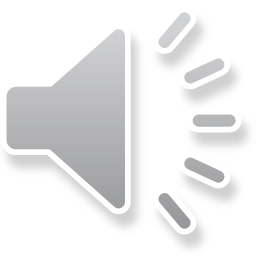 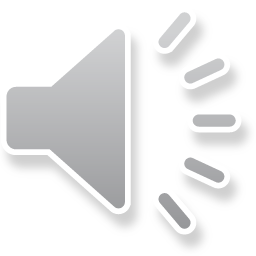 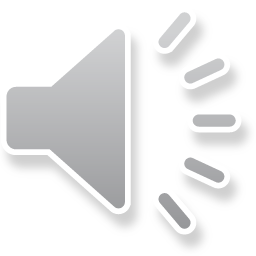 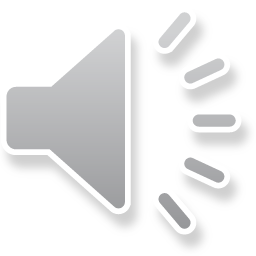